Előadás címealcíme
Előadó neve
Prezervál Biztosítási Alkusz Kft.
A biztosítások specialistája már több, mint 15 éve
2014. március 6. 16:43
Prezervál Biztosítási Alkusz Kft. 
Bp. 1137 Radnóti Miklós utca 5-7 fsz. 6.   www.biztositasi-tippek.hu     info@prezerval.hu    +36-20-9-470-583	+36-20-9-467-203
Prezervál Biztosítási Alkusz Kft. 
Bp. 1137 Radnóti Miklós utca 5-7 fsz. 6.   www.biztositasi-tippek.hu     info@prezerval.hu    +36-20-9-470-583	+36-20-9-467-203
Prezervál Biztosítási Alkusz Kft. 
Bp. 1137 Radnóti Miklós utca 5-7 fsz. 6.   www.biztositasi-tippek.hu     info@prezerval.hu    +36-20-9-470-583	+36-20-9-467-203
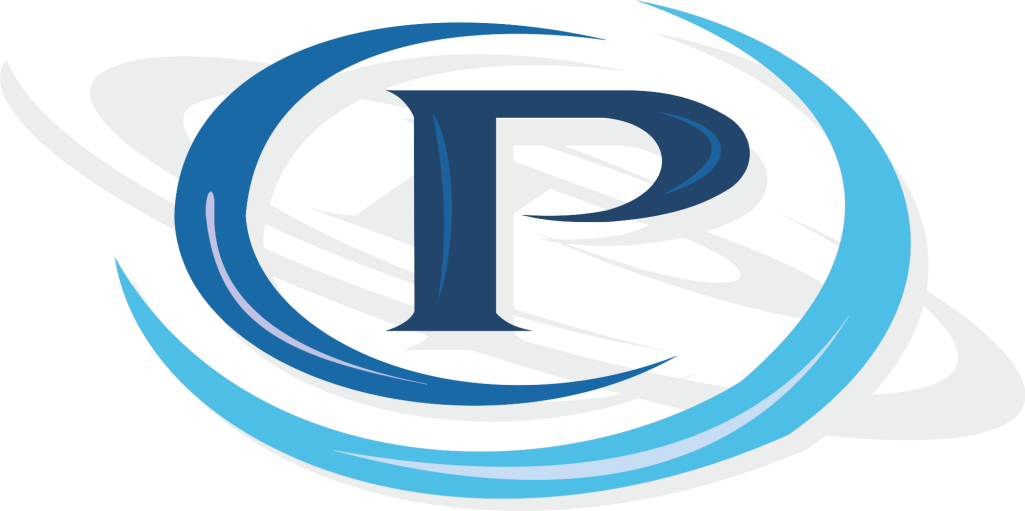 Prezervál Biztosítási Alkusz Kft.
A biztosítások specialistája már több mint 15 éve

Budapest 1137 Radnóti Miklós utca 5-7 fsz.6
Telefon : +36-1-321-5873 
Fax: +36-1-343-1211


www.prezerval.hu 
www.biztositasitippek.hu
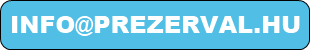